Our Mission (Why We Exist) 
“God gives lonely people a family. He sets prisoners free, and they go out singing.” 
Psalm 68:6 (NIRV)
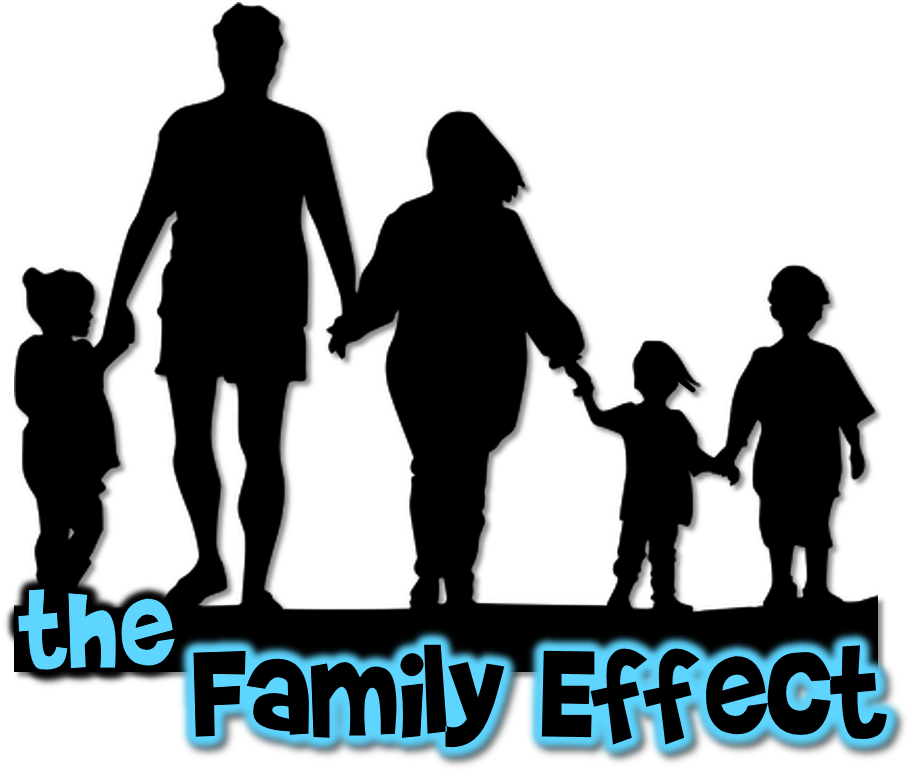 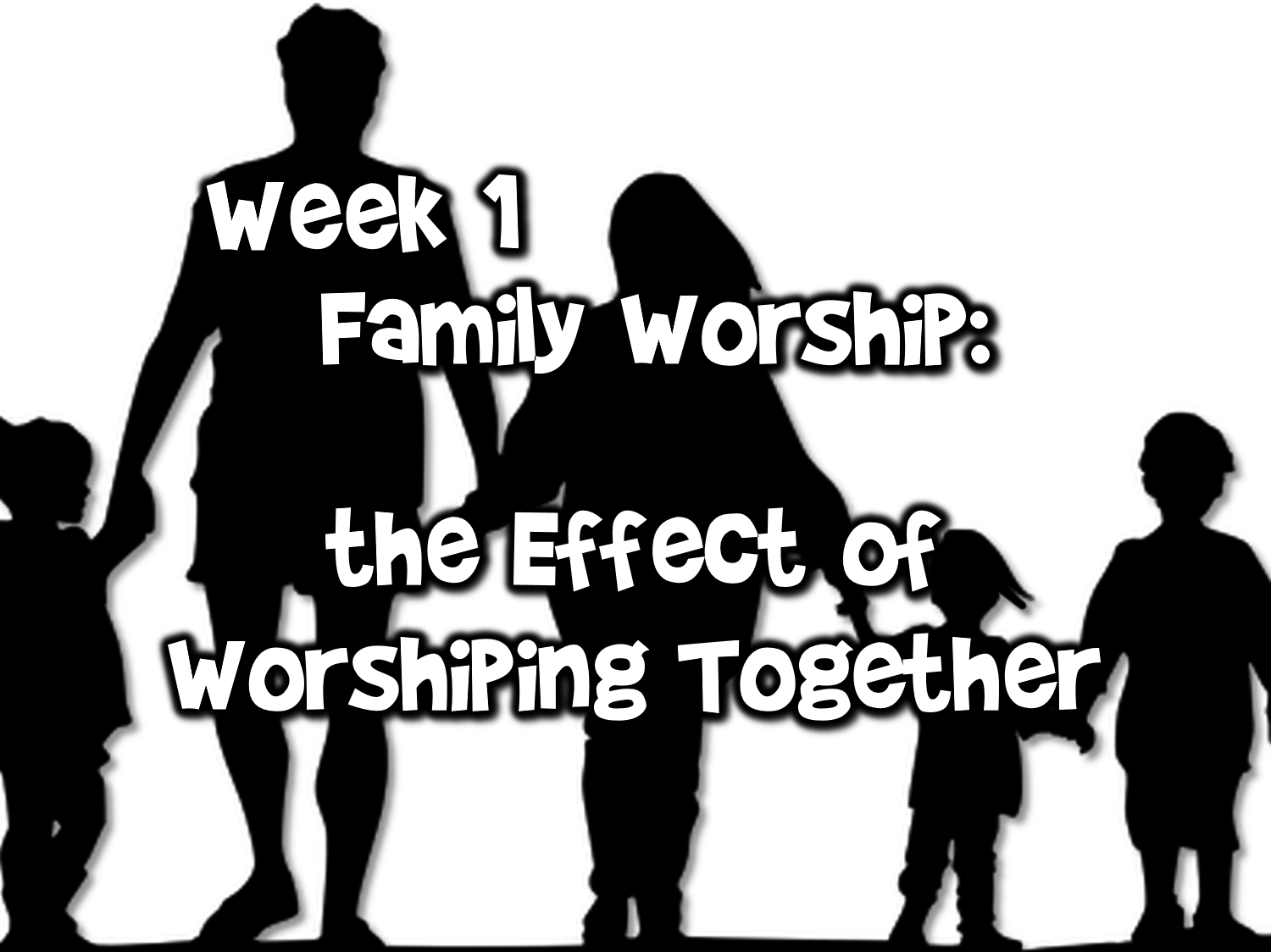 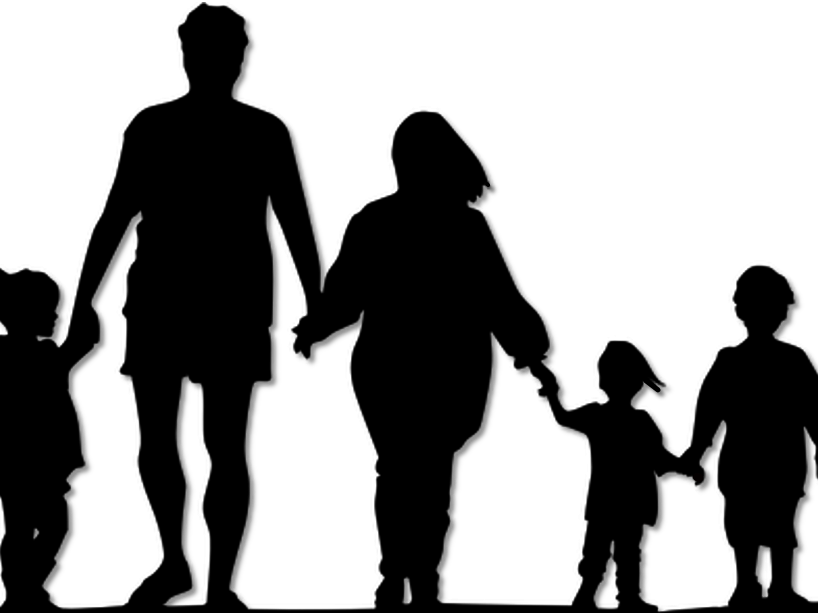 Matthew 19:13-15
13 Then people brought little children to Jesus for him to place his hands on them and pray for them. But the disciples rebuked them. 14 Jesus said, “Let the little children come to me, and do not hinder them, for the kingdom of heaven belongs to such as these.” 15 When he had placed his hands on them, he went on from there.
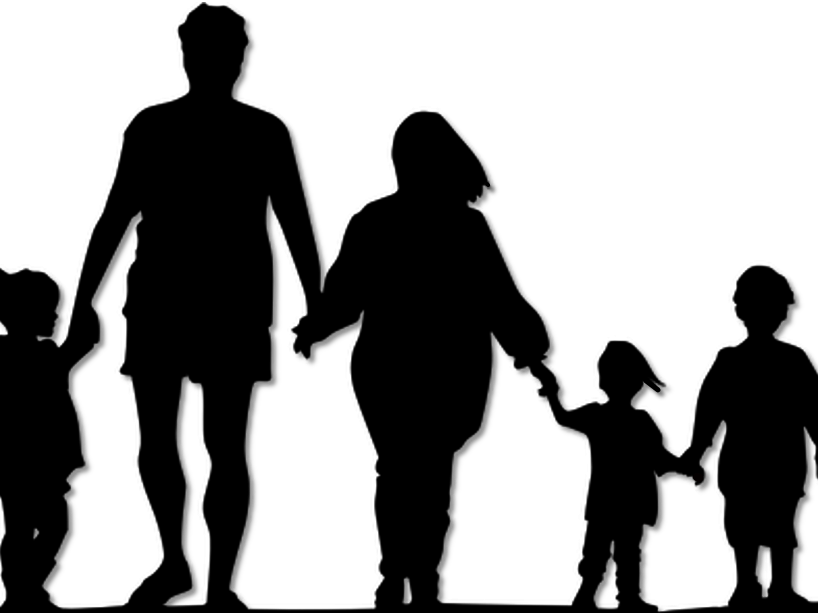 Matthew 21:15-16
15 But when the chief priests and the teachers of the law saw the wonderful things he did and the children shouting in the temple courts, “Hosanna to the Son of David,” they were indignant. 16 “Do you hear what these children are saying?” they asked him. “Yes,” replied Jesus, “have you never read,” ‘From the lips of children and infants you, Lord, have called forth your praise’?”
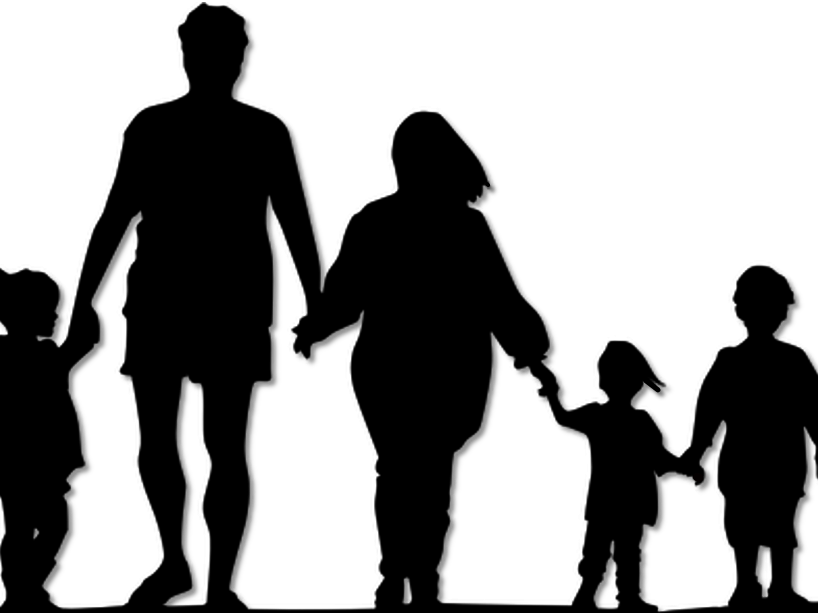 Acts 2:38-39
38 Peter replied, “Repent and be baptized, every one of you, in the name of Jesus Christ for the forgiveness of your sins. And you will receive the gift of the Holy Spirit. 39 The promise is for you and your children and for all who are far off—for all whom the Lord our God will call.”